PECS
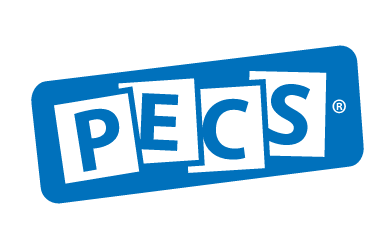 Το PECS είναι ένα μοναδικό εναλλακτικό/ενισχυτικό σύστημα επικοινωνίας. 
Το PECS εφαρμόστηκε για πρώτη φορά με μαθητές προσχολικής ηλικίας που είχαν διαγνωστεί με αυτισμό στο Πρόγραμμα Αυτισμού. Από τότε, το PECS έχει εφαρμοστεί με επιτυχία παγκοσμίως με χιλιάδες μαθητές όλων των ηλικιών που παρουσιάζουν μία ποικιλία γνωστικών, κινητικών και επικοινωνιακών δυσκολιών.
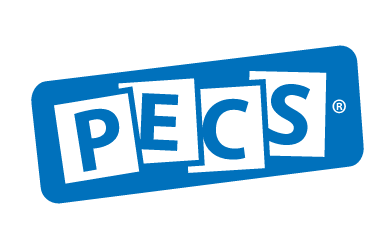 Το πρωτόκολλο διδασκαλίας του PECS βασίζεται στο ευρύ φάσμα της εφαρμοσμένης ανάλυσης συμπεριφοράς (ABA). Σε όλο το πρωτόκολλο χρησιμοποιούνται συγκεκριμένες τεχνικές βοήθειας και ενίσχυσης που θα οδηγήσουν στην αυτόνομη επικοινωνία. 
Το πρωτόκολλο επίσης περιλαμβάνει συστηματικές διαδικασίες διόρθωσης λαθών προκειμένου να προάγεται η μάθηση όταν συμβαίνει ένα λάθος. Λεκτικές βοήθειες δεν χρησιμοποιούνται, χτίζοντας έτσι την άμεση πρωτοβουλία και αποφεύγοντας την εξάρτηση από την βοήθεια.
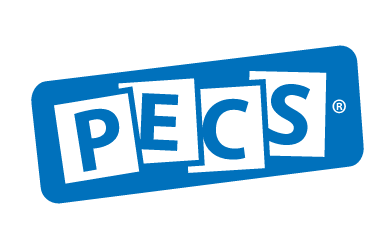 Ο πρωταρχικός στόχος του PECS είναι να διδάξει τη λειτουργική επικοινωνία.
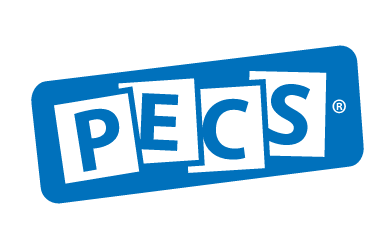 Ο Δημήτρης σπρώχνει τη μητέρα του προς το ράφι με τα παιχνίδια. Στη συνέχεια μετακινεί το χέρι της μητέρας του προς το πάνω πάνω ράφι. Η μητέρα του συχνά μαντεύει ποιο παιχνίδι θέλει ο γιος της. Όταν η μητέρα δεν μαντεύει σωστά ο Δημήτρης δαγκώνει το χέρι του και χτυπά το πρόσωπό του.
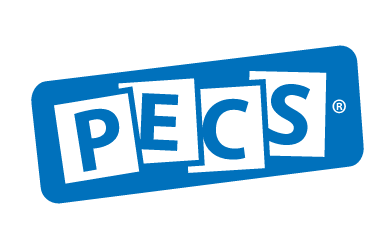 Η δασκάλα της Άννας της δείχνει ποια δραστηριότητα πρέπει να κάνει. Η Άννα πέφτει στο πάτωμα και αρχίζει να κλωτσάει .

Στο τέλος της μέρας ο Διονύσης μαζεύει τη τσάντα του και το παλτό του. Η δασκάλα του πηγαίνει κοντά του και του λέει: «Η μαμά σου θα αργήσει σήμερα, για αυτό θα πας να παίξεις περισσότερο». Ο Διονύσης τότε αρχίζει να πετά τα πράγματά του.
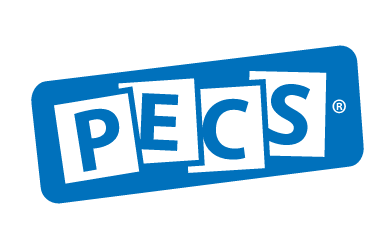 Όχι λειτουργική επικοινωνία
Αρνητικά συναισθήματα και μη κατάλληλες συμπεριφορές
Άρα: Εκπαίδευση βασικών δεξιοτήτων επικοινωνίας, έτσι ώστε να μάθουν να εκφράζουν τις ανάγκες τους.
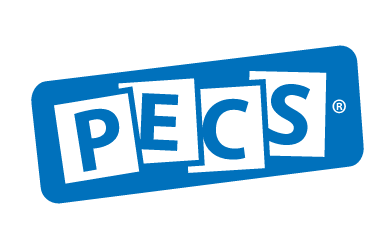 Η έρευνα έχει δείξει ότι κάποιοι μαθητές που χρησιμοποιούν το PECS αναπτύσσουν και την ομιλία. 
Παράγοντες ανάπτυξης ομιλίας:
Συγκέντρωση
Βλεμματική επαφή
Μίμηση κινήσεων στόματος
Μίμηση λόγου
Μίμηση λέξεων
ΤΑ ΕΞΙ ΣΤΑΔΙΑ ΤΟΥ PECS
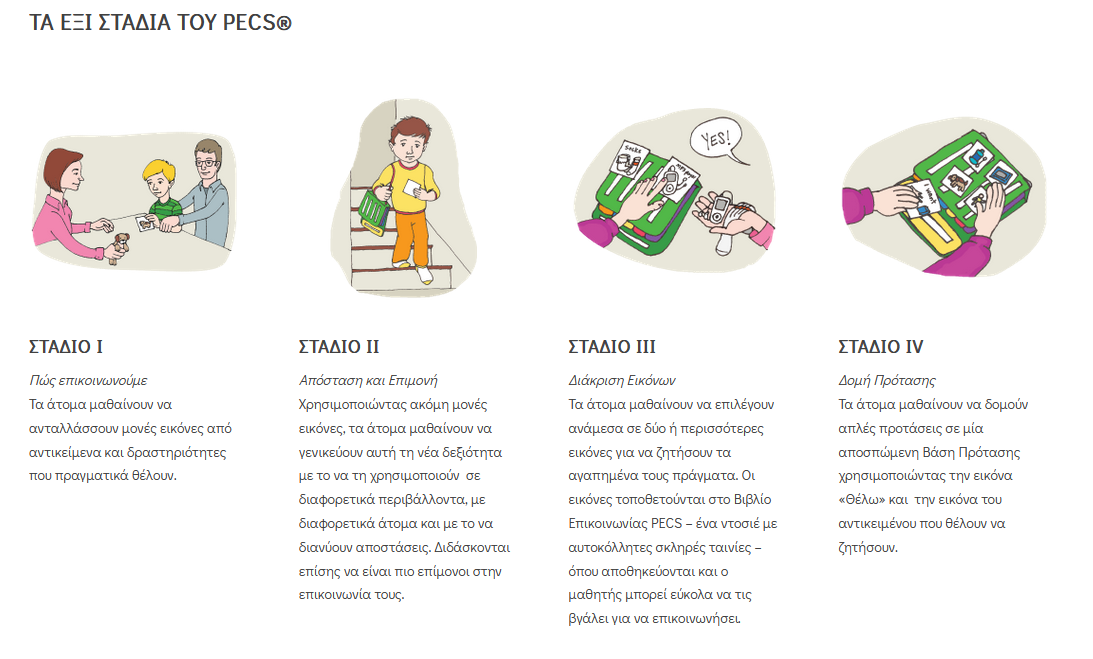 ΣΤΑΔΙΟ I : Πώς επικοινωνούμε 

Τα άτομα μαθαίνουν να ανταλλάσουν μονές εικόνες από αντικείμενα και δραστηριότητες που πραγματικά θέλουν
ΣΤΑΔΙΟ  I: Πως επικοινωνούμε
Διδάσκουμε τη φύση της επικοινωνίας. 
Το παιδί μαθαίνει να πλησιάζει ένα άτομο, να κατευθύνει μία ενέργεια προς αυτό, να του δίνει μία εικόνα και να εισπράττει ένα αντικείμενο. 
Σε αυτό το στάδιο δεν επιλέγουν κάποια κάρτα. Χρησιμοποιούν αυτή που τους δίνει ο εκπαιδευτής.
ΣΤΑΔΙΟ  I: Πως επικοινωνούμε (συνέχεια)
Χρειάζονται δύο εκπαιδευτές 
Καμία λεκτική βοήθεια
Παρουσιάζουμε μία εικόνα κάθε φορά
Δεν πραγματοποιούμε όλη την εκπαίδευση σε ένα μάθημα (30 -40 ευκαιρίες σε όλη την ημέρα).
Χρησιμοποιούμε διαφόρους ενισχυτές/ φαγητό, παιχνίδι
Προσαρμόζουμε το μέγεθος του συμβόλου ανάλογα με τις κινητικές δεξιότητες
ΤΑ ΕΞΙ ΣΤΑΔΙΑ ΤΟΥ PECS
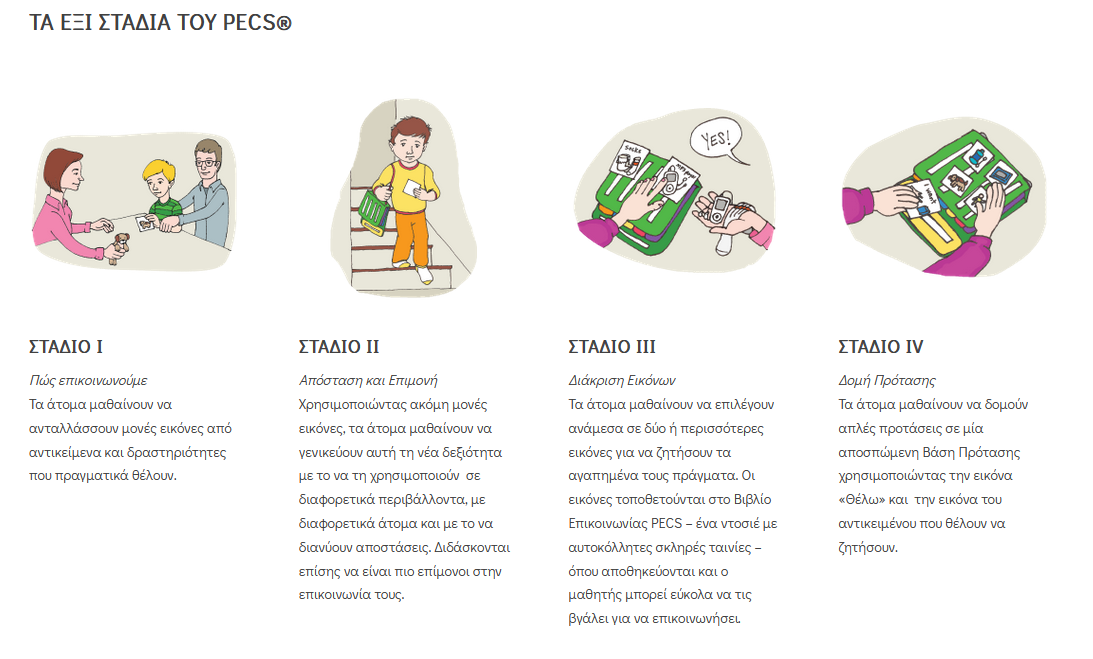 ΣΤΑΔΙΟ II: Απόσταση και Επιμονή 

Χρησιμοποιώντας ακόμη μονές εικόνες, τα άτομα μαθαίνουν να γενικεύουν αυτή τη νέα δεξιότητα με το να τη χρησιμοποιούν σε διαφορετικά περιβάλλοντα, με διαφορετικά άτομα και με το να διανύουν αποστάσεις. Διδάσκονται επίσης να είναι πιο επίμονοι στην επικοινωνία τους.
ΣΤΑΔΙΟ II: Απόσταση και Επιμονή
Η διδασκαλία του 2ου Σταδίου διαρκεί για πάντα. Δημιουργούμε πολλές επικοινωνιακές ευκαιρίες σε διαφορετικά περιβάλλοντα με διάφορα εμπόδια.
ΣΤΑΔΙΟ II: Απόσταση και Επιμονή
Δεν δίνουμε λεκτική βοήθεια
Χρησιμοποιούμε διάφορες εικόνες / μία κάθε φορά
Αξιολογούμε συχνά τους ενισχυτές 
Χρησιμοποιούμε πολλούς συντρόφους επικοινωνίας 
Εκτός από τα δομημένα μαθήματα δημιουργούμε πολλές ευκαιρίες για αυθόρμητη επικοινωνία και έκφραση σε καθημερινή βάση.
Διδάσκουμε «περιήγηση» (διάνυση αποστάσεων)
ΤΑ ΕΞΙ ΣΤΑΔΙΑ ΤΟΥ PECS
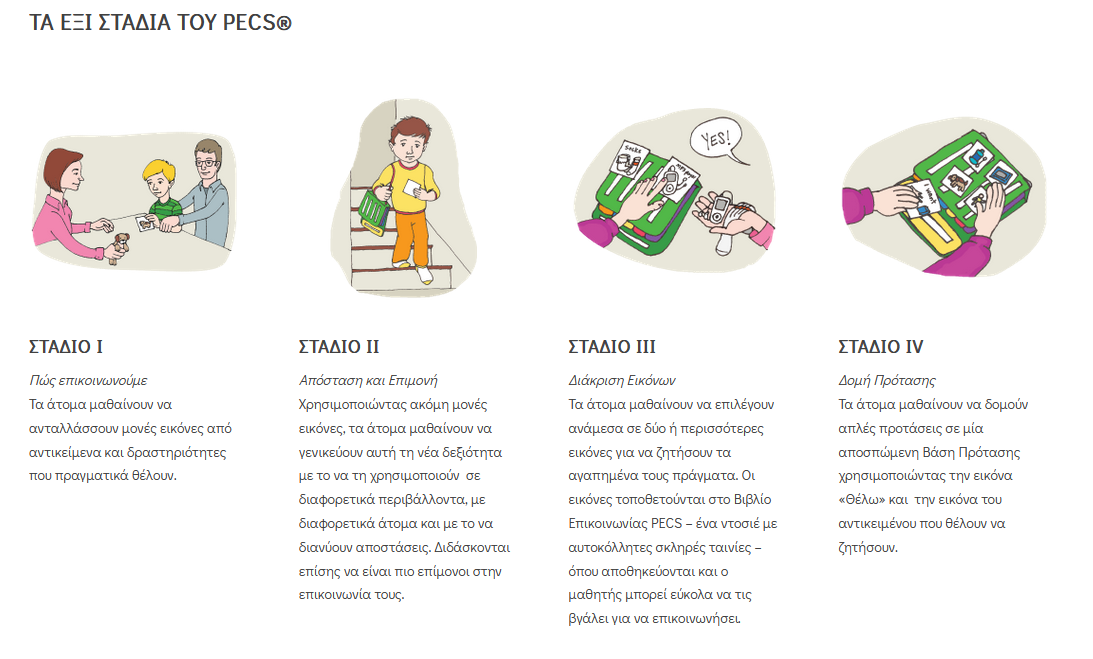 ΣΤΑΔΙΟ III: Διάκριση Εικόνων 

Τα άτομα μαθαίνουν να επιλέγουν ανάμεσα σε δύο ή περισσότερες εικόνες για να ζητήσουν τα αγαπημένα τους πράγματα. Οι εικόνες τοποθετούνται στο βιβλίο Επικοινωνίας PECS – ένα ντοσιέ με αυτοκόλλητες σκληρές ταινίες- όπου αποθηκεύονται και ο μαθητής μπορεί εύκολα να τις βγάλει για να επικοινωνήσει.
ΣΤΑΔΙΟ III: Διάκριση Εικόνων
Δεν δίνουμε καμία λεκτική βοήθεια
Κάνουμε συχνά αξιολόγηση ενισχυτών
Χρησιμοποιούμε πολλούς εκπαιδευτές 
Δημιουργούμε πολλές ευκαιρίες στα πλαίσια καθημερινών λειτουργικών δραστηριοτήτων 
Διαφοροποιούμε τη θέση των εικόνων στο βιβλίο επικοινωνίας μέχρι να κατακτήσει το παιδί τη δεξιότητα της διάκρισης
ΣΤΑΔΙΟ III: Διάκριση Εικόνων (Α)
Σε αυτό το στάδιο όταν ο μαθητής πλησιάζει την επιθυμητή κάρτα σωστά χρησιμοποιούμε κάποια φωνητική λεκτική επιβεβαίωση
ΣΤΑΔΙΟ III: Διάκριση Εικόνων (Β)
Διάκριση μεταξύ δύο ενισχυτικών εικόνων 
Τοποθετούμε εικόνες 2 ενισχυτικών αντικειμένων στο εξώφυλλο και κάνουμε έλεγχο αντιστοιχίας με τα 2 αντικείμενα τοποθετημένα σ’ ένα δίσκο. 
Διάκριση μεταξύ πολλαπλών εικόνων κατά τον ίδιο τρόπο.
Όταν το παιδί μπορεί να διακρίνει ανάμεσα σε 5 εικόνες η εκπαίδευση για την διάκριση εικόνων ολοκληρώνεται 
Τελικό βήμα της διάκρισης είναι να διδάξουμε στο μαθητή να ψάχνει μέσα στον ντοσιέ 
Παραπομπή σε άλλες συμπληρωματικές δεξιότητες
ΤΑ ΕΞΙ ΣΤΑΔΙΑ ΤΟΥ PECS
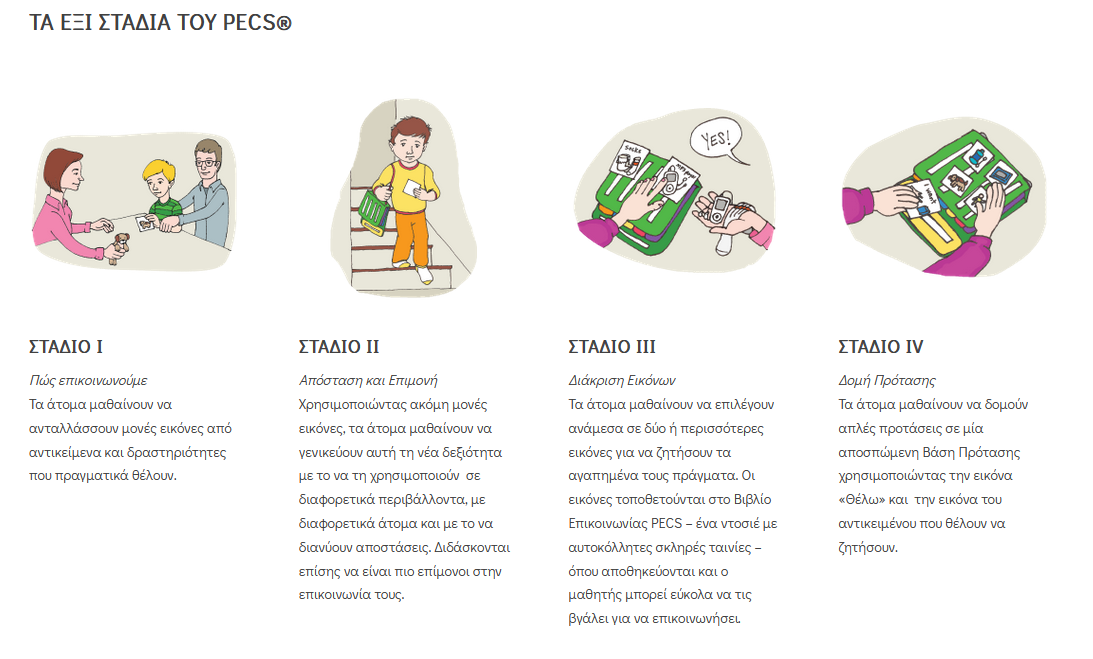 ΣΤΑΔΙΟ IV: Δομή Πρότασης

Τα άτομα μαθαίνουν να δομούν απλές προτάσεις σε μία αποσπώμενη Βάση Πρότασης χρησιμοποιώντας την εικόνα «θέλω» και την εικόνα του αντικειμένου που θέλουν να ζητήσουν.
ΤΑ ΕΞΙ ΣΤΑΔΙΑ ΤΟΥ PECS
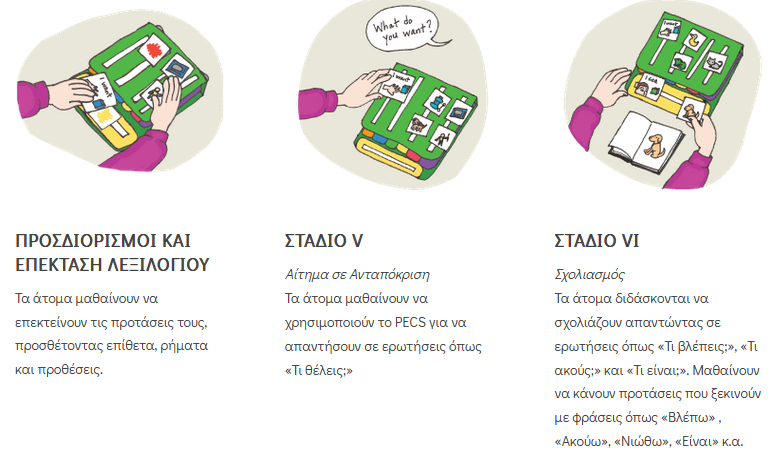 ΠΡΟΣΔΙΟΡΙΣΜΟΙ ΚΑΙ ΕΠΕΚΤΑΣΗ ΛΕΞΙΛΟΓΙΟΥ 

Τα άτομα μαθαίνουν να επεκτείνουν τις προτάσεις τους προσθέτοντας επίθετα, ρήματα και προθέσεις.
ΤΑ ΕΞΙ ΣΤΑΔΙΑ ΤΟΥ PECS
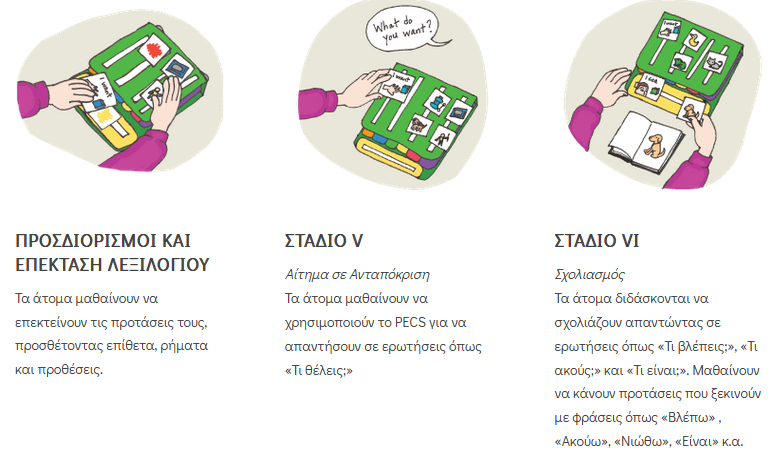 ΣΤΑΔΙΟ V: Αίτημα σε Ανταπόκριση

Τα άτομα μαθαίνουν να χρησιμοποιούν το PECS για να απαντήσουν σε ερωτήσεις όπως «Τι θέλεις;»
ΤΑ ΕΞΙ ΣΤΑΔΙΑ ΤΟΥ PECS
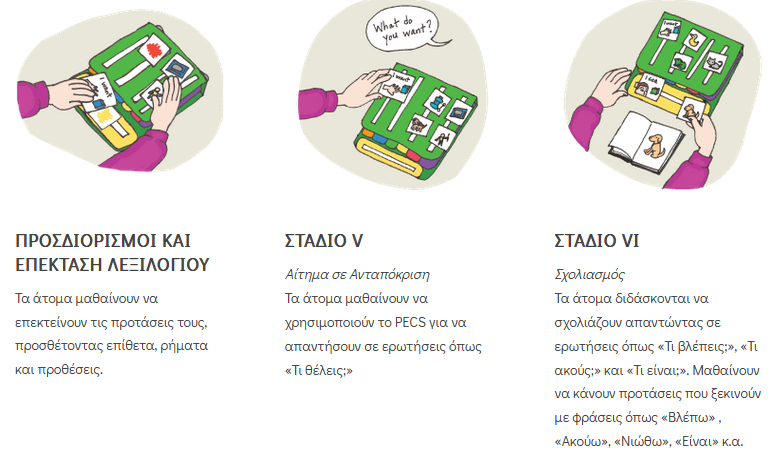 ΣΤΑΔΙΟ VI: Σχολιασμός

Τα άτομα διδάσκονται να σχολιάζουν απαντώντας σε ερωτήσεις όπως «Τι βλέπεις;», «Τι ακούς;»και «Τι είναι;». Μαθαίνουν να κάνουν προτάσεις που ξεκινούν με φράσεις όπως «Βλέπω», «Ακούω», «Νιώθω», «Είναι» κα.
Είναι το άτομο υποψήφιο για το PECS;
Όχι
Σκεφτείτε το PECS
Ο μαθητής χρησιμοποιεί τη λειτουργική επικοινωνία;
Ναι
Η δίοδος επικοινωνίας είναι κατανοητή από ανεξοικείωτους ακροατές;
Όχι
Σκεφτείτε το PECS
Ναι
Όχι
Ο μαθητής κάνει έναρξη επικοινωνίας;
Σκεφτείτε το PECS
Ναι
Χρησιμοποιεί ο μαθητής φράσεις πολλών λέξεων;
Όχι
Σκεφτείτε το PECS
Ναι
Το μέγεθος λεξιλογίου που χρησιμοποιεί ο μαθητής είναι κατάλληλο;
Όχι
Σκεφτείτε το PECS
Ναι
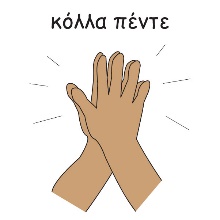 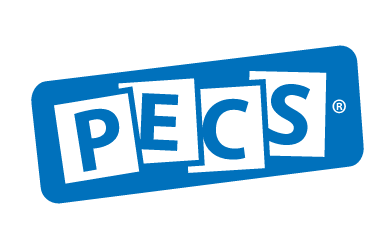 Πες το μου και θα το ξεχάσω
Δείξε μου το και θα το θυμηθώ
Βοήθησε με να συμμετέχω
και θα το καταλάβω για πάντα.

Κονφούκιος